pp-6. Anaconda を Windows マシンにインストール
Anaconda の利用条件
	http://docs.continuum.io/anaconda/eula/
	修正 BSD ライセンス
　　　（各自で必ず確認すること）
Anaconda の入手
	https://www.anaconda.com/
	Anaconda のサイトからダウンロード
「パソコン実習」の資料を準備しています
https://www.kunihikokaneko.com/dblab/toolchain/anaconda3.html
Python を演習と実践で学ぶシリーズ
金子邦彦
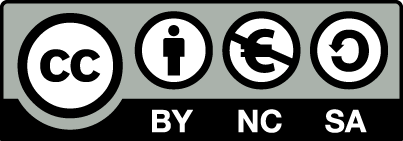 1
2
終わりに
「最新情報技術の実習と研究ツール」について，
次の Web ページで公開しています．
http://www.kkaneko.jp/dblab/intro/

その他，さまざまな資料を金子研究室 Web ページで公開しています
http://www.kkaneko.jp/index-j.html
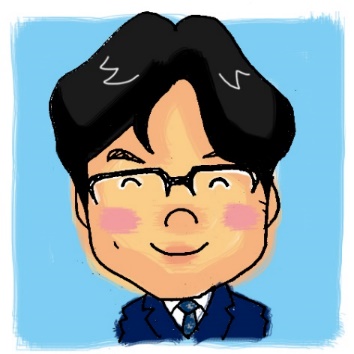 金子邦彦
謝辞： Python の作者，Anaconda の作者に感謝します
3